Прозвенел, звонокНачинается урок.Вы за парты дружно сели На  меня все посмотрелиМатематика нас ждет,Начинаем устный счет.
Какая часть закрашена?
Какая часть закрашена?
Прочитайте числа.
Назовите числитель и знаменатель каждой дроби.
Что показывает знаменатель дроби? 
Что показывает числитель дроби?
Отгадай загадку
Первую в школе все изучают
 Ну,  а второй из двустволки стреляют.
 Третью исполнят нам два барабана, иль каблуки отобьют ее рьяно
Историческая минутка.
Когда и как возникли дроби?
 У людей с древних времен появилась необходимость измерять время, расстояния, площади, углы и другие величины. Потребность в более точном измерении привела к тому, что используемые единицы измерения стали делить на части.А это привело к появлению дробей.
3
4
2
6
8
4
Парная работа
От первого пирога отрезали 3/6 части, 
от второго – 4/8, 
от третьего – 2/4. 
Что вы можете сказать об этих дробях?
Равные дроби - различные обозначения одного и  того же числа.
[Speaker Notes: От первого пирога отрезали 3/6 части, от второго – 4/8, от третьего – 2/4. Что вы можете сказать об этих дробях?]
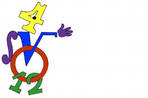 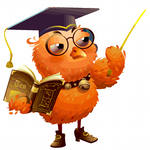 Основное свойство дроби
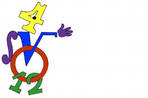 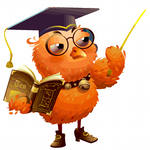 Цели:
ввести понятие основного свойства дроби;
 учить применять основное свойство дроби;
3:3
3
2:2
4:4
1
3
2
1
4
4
1
2
1
2
6
6
4
2
8
8
2
4
2
4:2
8:4
6:3
Равные дроби - различные обозначения одного и  того же числа.
a∙c
a:d
a
a
b
b
b∙c
b:d
Основное свойство дроби:
Если числитель и знаменатель дроби умножить или разделить на одно и то же натуральное число, то получится равная ей дробь.
Например:
Две равные дроби являются различными записями одного и того же числа.
где d – натуральное число и
 общий делитель чисел a и b
где с – натуральное число
Практическая работа.
I
I
I
I
I
I
I
I
I
I
I
I
I
I
I
I
I
I
I
I
I
[Speaker Notes: №215]
Что можно сказать об этих дробях и почему?
Они равные, потому, что использовали основное свойство дроби. Умножали числитель и знаменатель дроби на одно и то же число.
[Speaker Notes: №216]
Что можно сказать об цветных  частях данных отрезков?
D
В
C
А
I
I
I
I
I
I
I
I
I
I
Выделенные части отрезков AB, CD  равны
Равные дроби изображаются равными отрезками.
www.konspekturoka.ru
[Speaker Notes: №214]
Разделите числитель и знаменатель каждой из дробей на 9.
Умножить числитель и знаменатель каждой из дробей на одно и тоже число.
Работа по учебнику№ 60, 62, 63
Физкультминутка
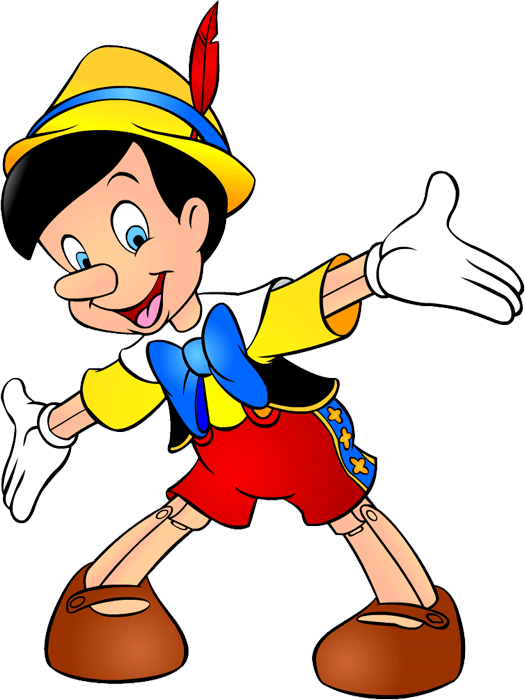 Самостоятельная работа
№61
1 вариант (а, б)
2 вариант(в, г)
Домашнее задание№ 69
Урок сегодня завершен,
Но каждый должен знать —
Познание, упорство, труд
К успеху в жизни приведут
Рефлексия